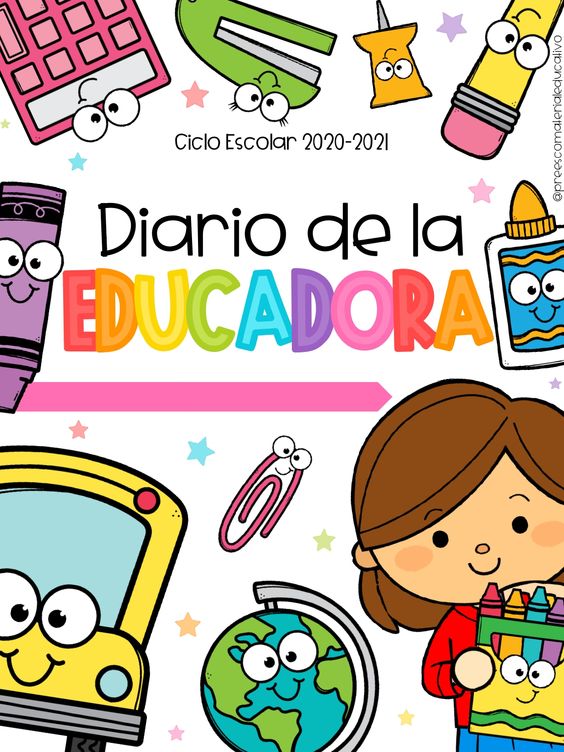 Ciclo 2021-2022
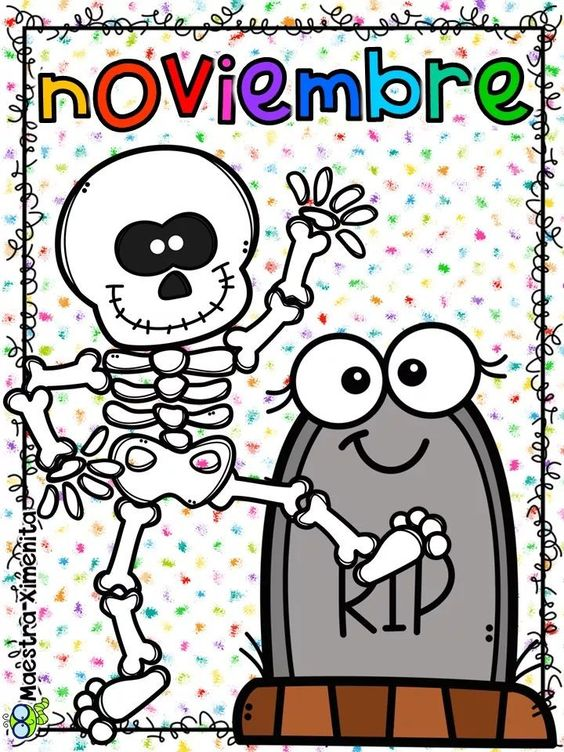 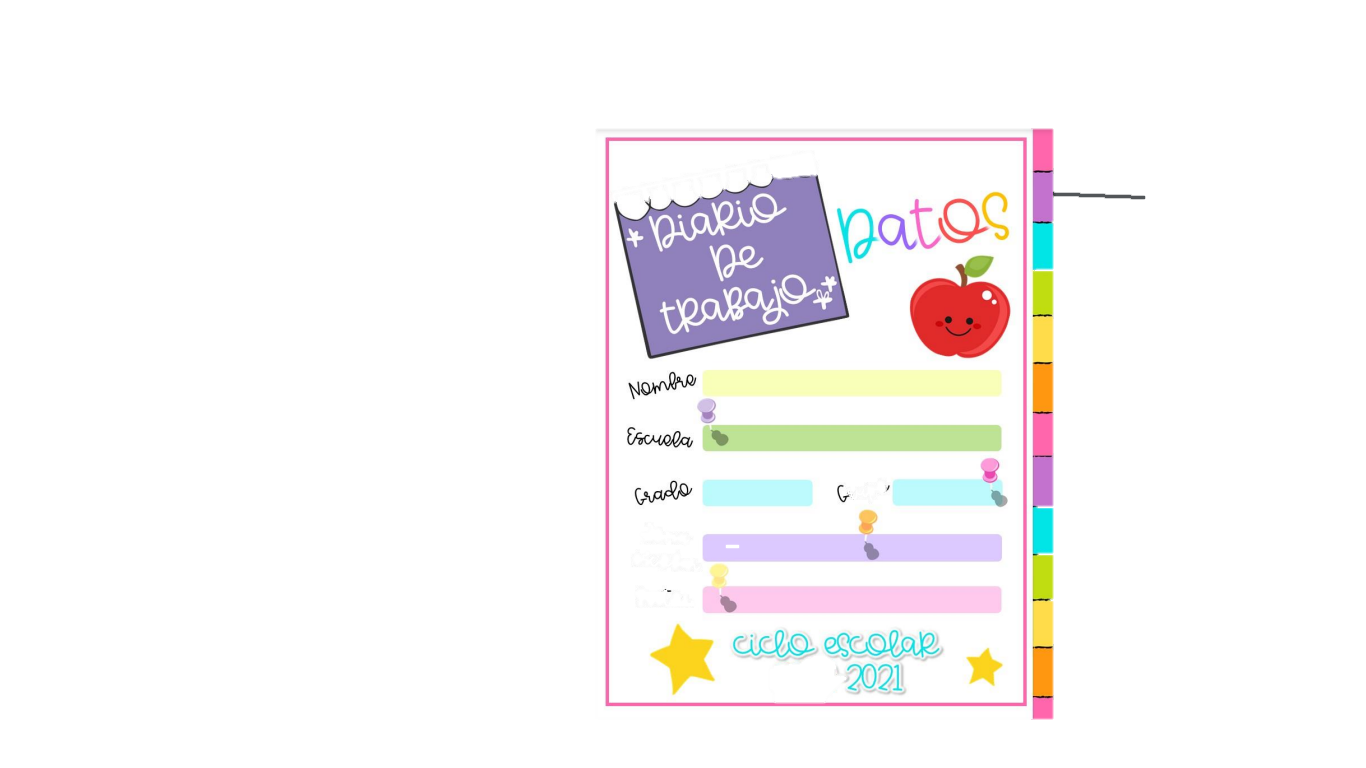 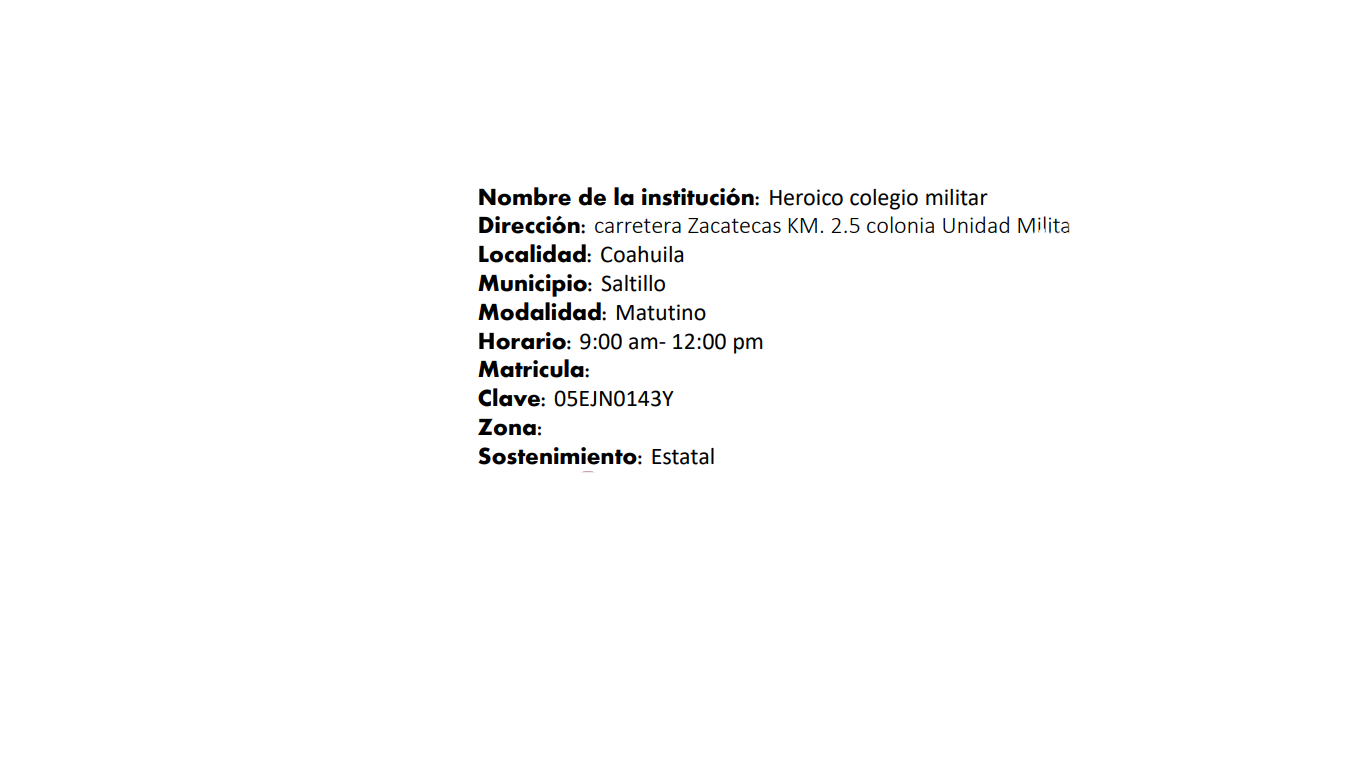 Vanessa Sánchez Gallegos
Jardín de niños Heroico colegio militar
A
1° y 2°
Maestra
Marcela Hernandez
Materia
Tutoría grupal
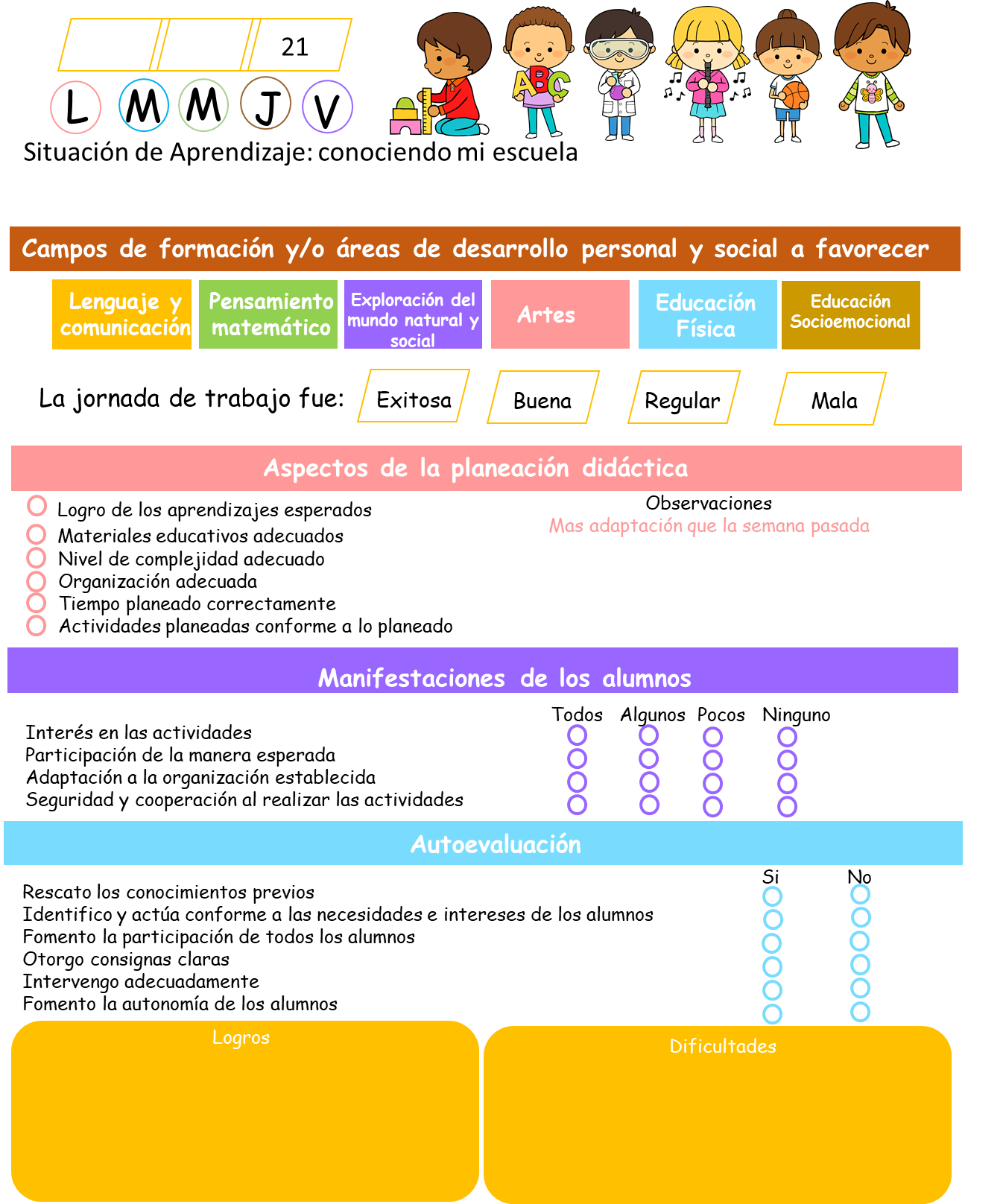 16		11
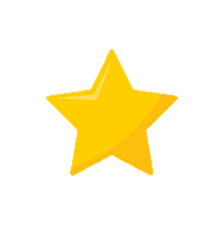 El plato del bien comer
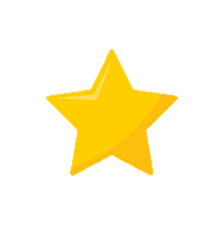 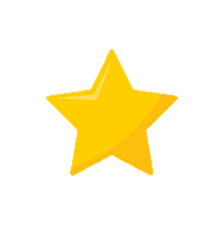 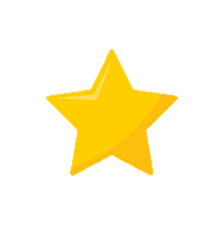 Hubo interrupciones durante la jornada
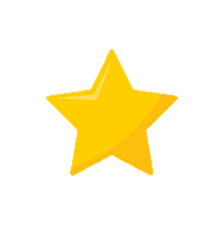 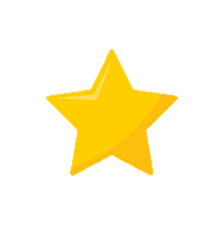 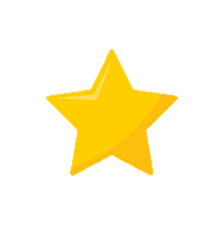 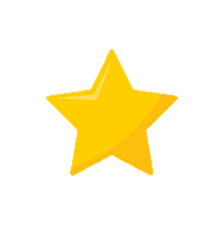 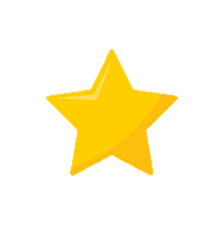 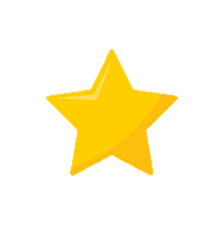 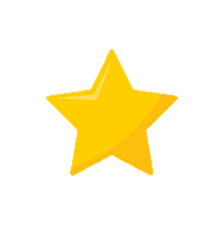 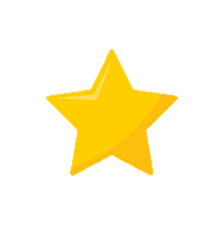 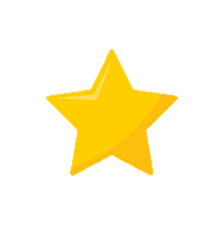 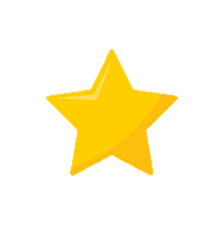 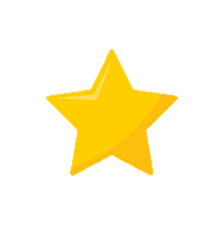 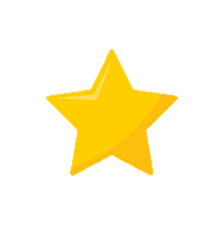 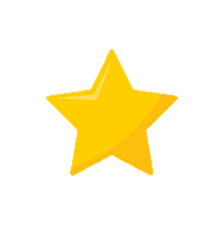 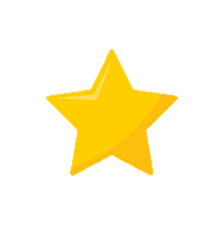 Participan más en actividades donde pueden manipular diferente material
Falta de tiempo por actividades extracurriculares
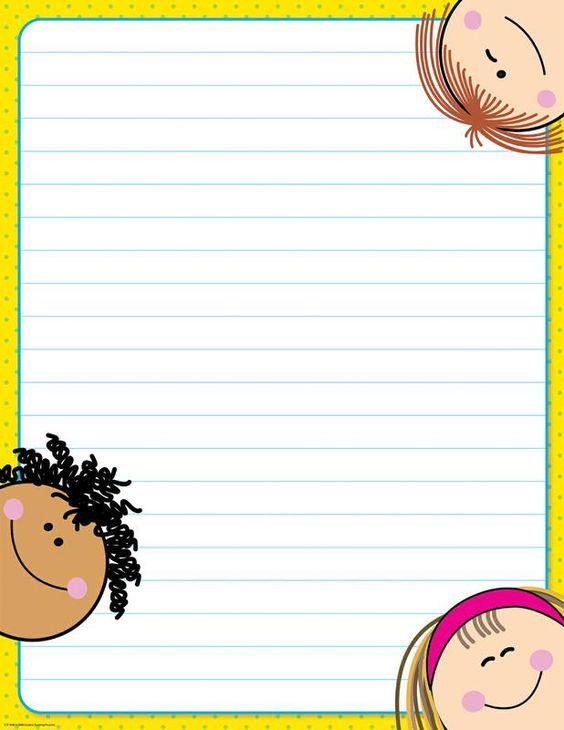 La hora de entrada para los niños de 1° es 15 
minutos  después que los demás e igual salen 15
minutos antes que los demás, lo que ayuda a que 
tengan una mejor adaptación en el jardín.
Se comienza el día con una activación, la escritura dela fecha, el pase de lista y la escritura del nombre como actividades permanentes.
Salieron a clase de educación física, y al regresar se realizó un festejo de uno de los alumnos.
Hubo poco tiempo para realizar las actividades.
Durante las actividades los niños muestran mas interés que antes, debido a que el uso de materiales que pueden manipular 	  es mayor, ya que les genera interés por saber que es, y 				 constantemente cuestionan sobre que es lo que 					haremos. Todos participan en las actividades, 				   utilizan correctamente el material y cuidan de el.
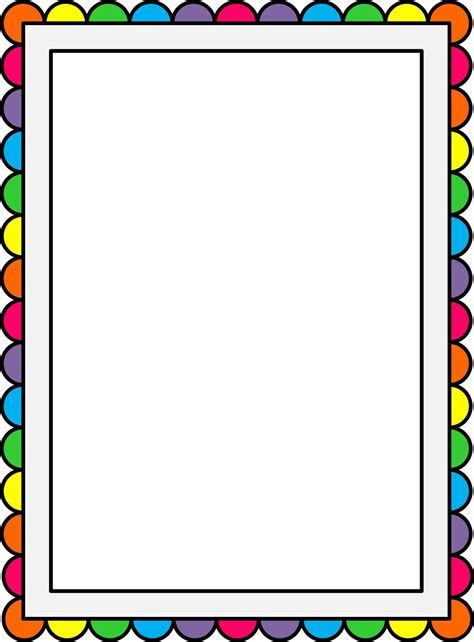 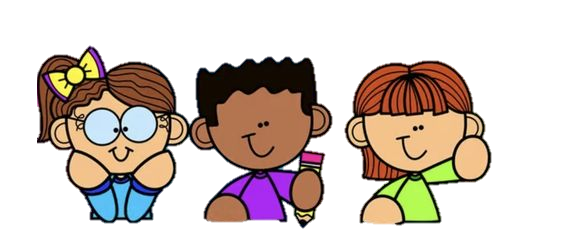